многоязычиеПочему немецкий?Урывчикова Наталья Владимировна17.10.2020, Всероссийская образовательная онлайн-конференция «Учим немецкому – открываем мир»
Для чего необходимо изучать иностранные языки?
Das Goethe-Institut
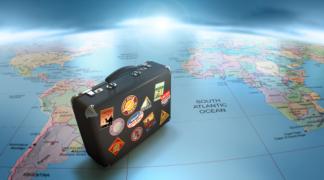 для путешествий

для общения с представителями других наций

для чтения литературы и просмотра фильмов в оригинале
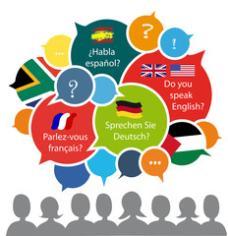 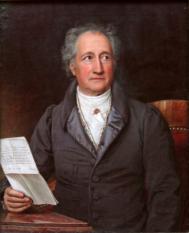 Базовое противоречие современной педагогики:
Das Goethe-Institut
Молодые решают проблему построения собственного жизненного проекта в категориях «будущего»

Взрослые проецируют своё прошлое в будущее молодых людей

Мирошкина Марина Руслановна, зав. лабораторией Института изучения детства, семьи и воспитания РАО
Важная предпосылка мотивации:
Das Goethe-Institut
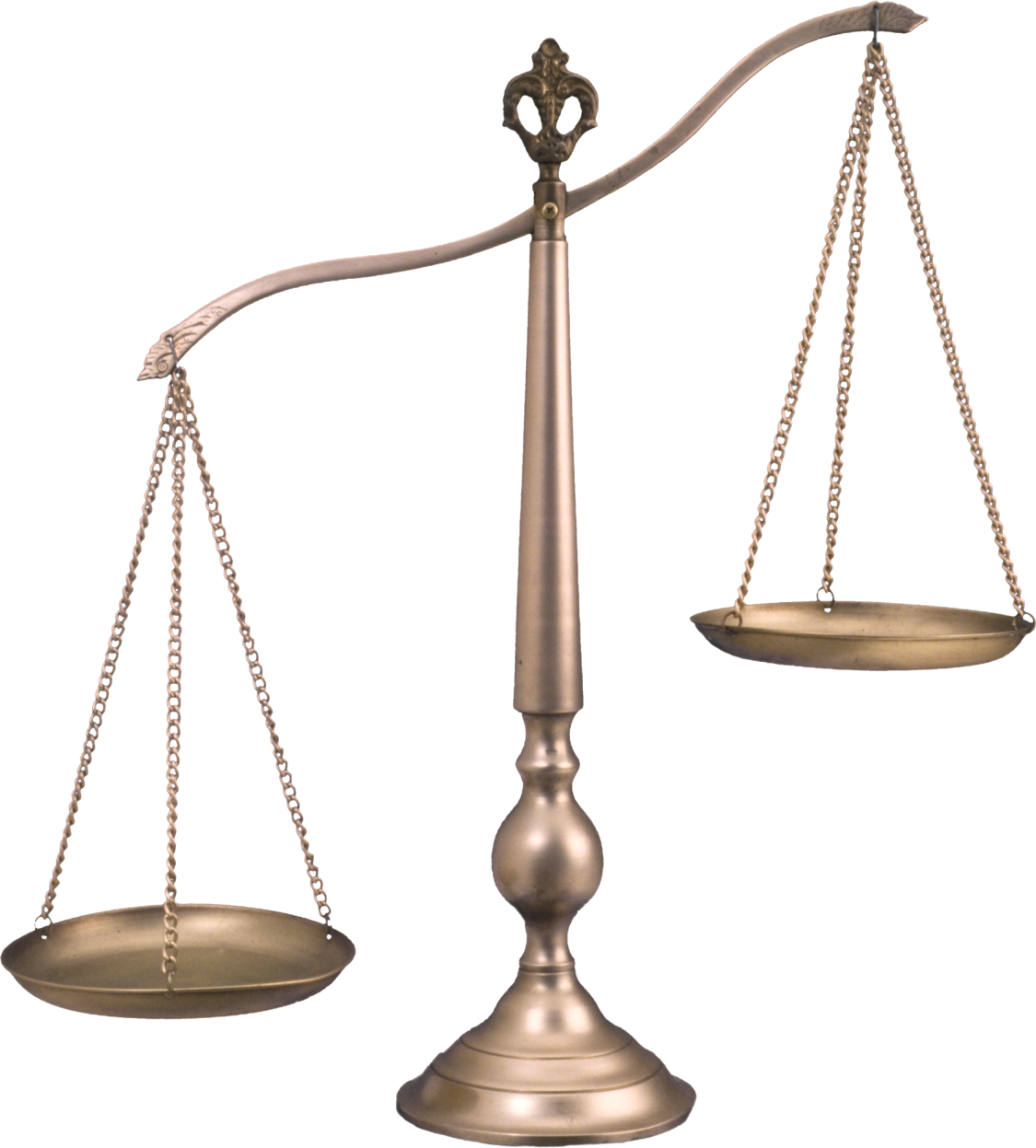 цена
ценность
Почему в образовательных системах разных стран большое внимание уделяют изучению иностранных языков?
Das Goethe-Institut
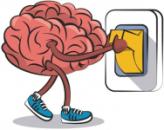 Изучение иностранных языков «тренирует» мозг и является эффективным способом профилактики слабоумия
Изучение иностранных языков заставляет мозг увеличиваться в объёме (изучение иностранного языка – «спорт» для мозга)
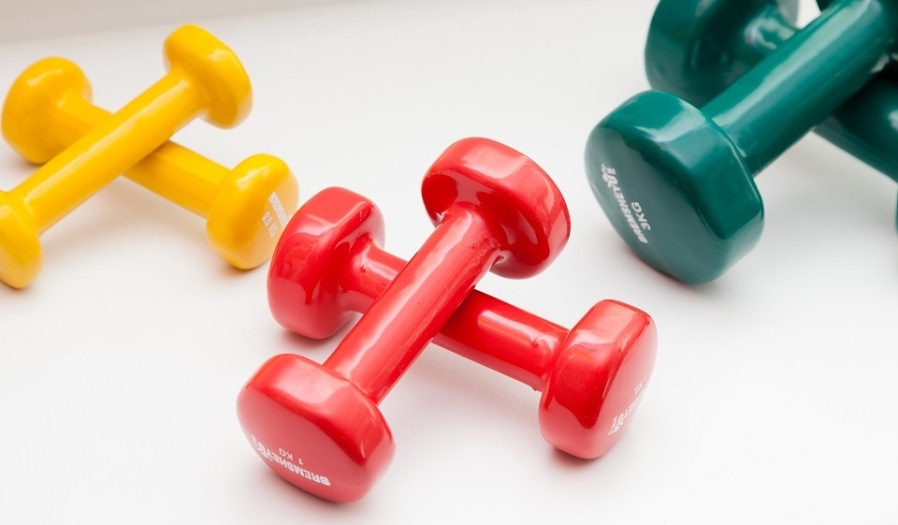 «умные живут долго» наталья петровна бехтерева
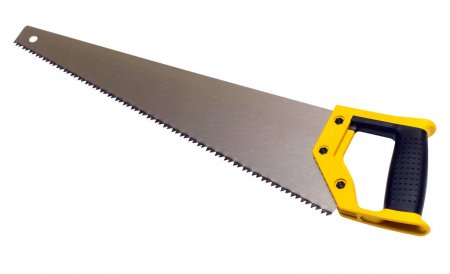 Развитие когнитивных способностей как условие для успешного обучения
Das Goethe-Institut
2015-2019
Учёные из университета города Eichstätt
21 начальная школа
немецкие дети, которым окружающий мир преподавался на английском языке, показали лучшие результаты по математике и родному языку
Развитие когнитивных способностей как следствие  изучения иностранного языка
Das Goethe-Institut
Память становится более прочной, ёмкой и более ассоциативной
Развиваются внимание, прилежание; человек лучше справляется с заданиями, требующими переключения внимания, привыкает к формам работы в группе
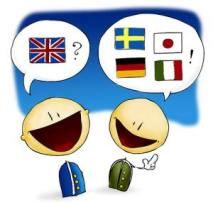 чем больше языков человек знает, тем выше его интеллектуальный уровень и лучше способность к адаптации в окружающем мире
Das Goethe-Institut
„Die Grenzen meiner Sprache sind die Grenzen meiner Welt“ Ludwig Wittgenstein
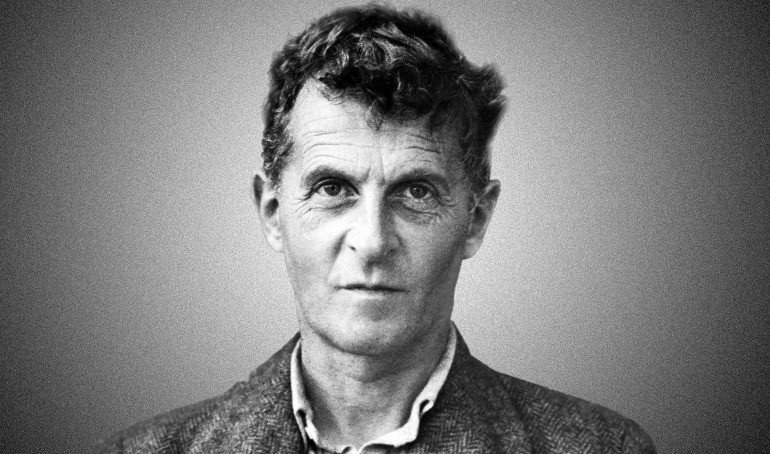 Человек, который знаком только с одной культурой, может стать менее терпимым, более подозрительным и очень ограниченным
Традиции изучения иностранных языков в России:
Das Goethe-Institut
Поучение владимира мономаха, xii век
Эпоха петра i
Дореволюционная россия: в гимназиях, лицеях, реальных училищах, в кадетских и коммерческих училищах – два иностранных языка, в классической гимназии – ещё латынь и греческий
Das Goethe-Institut
Ф.И. Тютчев – французский, немецкий Ф.М. Достоевский – французский, немецкий, английскийИ.С. Тургенев – французский, немецкий, английскийМ.Ю. Лермонтов – французский, немецкий, английский, кавказские наречияН.В. Гоголь – французский, немецкий, английский, итальянскийИ.А. Крылов – французский, итальянский, немецкий, английский,  древнегреческийБ.Л. Пастернак, О.Э. Мандельштам, А.А. Ахматова, М.И. Цветаева – английский, немецкий, французский Александр Грибоедов – 9 языковАлександр Пушкин – 13 языков Лев Толстой – 13 языковНиколай Чернышевский – 16 языковКонстантин Бальмонт – 16 языков
Das Goethe-Institut
М.В. Ломоносов – десять языковД.И. Менделеев – французский, немецкийА.М. Бутлеров – немецкий, французский И.П. Павлов – немецкий, английский, французскийВ.М. Бехтерев – немецкий, французскийИ.М. Сеченов – немецкий, французскийА.А. Ухтомский – немецкий, французский Л.Д. Ландау – английский, немецкий, французскийП.Л. Капица – французский, немецкий, английскийИ.В. Курчатов – французский, немецкий, английскийС.В. Ковалевская – немецкий, французский, шведскийН.И. Лобачевский – немецкий, французскийН.И. Вавилов – английский, немецкий, французский
Иностранный язык как дополнительный инструмент познания
Das Goethe-Institut
Иностранный язык открывает доступ к информации, отсутствующей на родном языке
Пользование иноязычным интернетом «Информация только тогда имеет смысл, когда есть тот, кто может её понимать» (А.А. Ухтомский)
当你屏住呼吸时，你已经被推回了几步
пОка ты переводишь дыхание, тебя уже оттеснили на несколько шагов назад
Das Goethe-Institut
Информация в интернете (2019 год)
54%  - английский
6,1% - русский
5,7% - немецкий
5%    - испанский
3,9% - французский
3,5% - японский
2,5% - португальский
2,4% - итальянский
1,6% - китайский
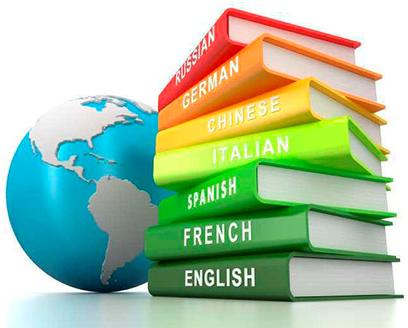 Ценность знания Иностранных языков:
Das Goethe-Institut
Знание иностранных языков позволяет представителю любой профессии быть на шаг впереди других
Студентам, владеющим иностранными языками, доверяют представлять институт на международных конференциях
Знание второго иностранного языка сказывается на зарплате сотрудника
Ценность знания Иностранных языков:
Das Goethe-Institut
образование – это социальный лифт №1
Изучение иностранных языков повышает культурный уровень народа, а это оказывает положительное влияние на международный статус страны
Иностранные языки в евросоюзе
Das Goethe-Institut
«Знание иностранных языков относится к основным навыкам, которых требует просвещённое европейское общество; владение каждого европейца двумя иностранными языками должно стать правилом» (Рабочая программа Евросоюза «Общее и профессиональное образование 2010», принятая в 2002 году)

Формула: родной язык + 2 иностранных
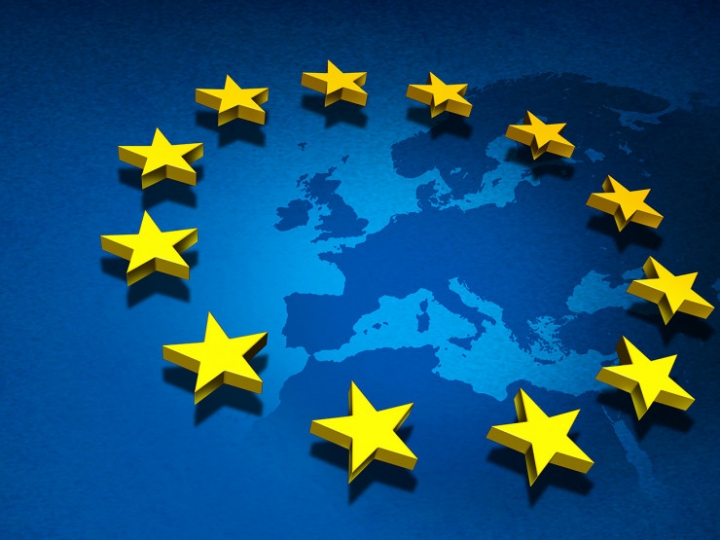 Изучение иностранных языков вне евросоюза
Das Goethe-Institut
Тунис – 3 иностранных языка (французский, английский и один иностранный по выбору: испанский, немецкий или итальянский)
Египет, Алжир – 2 иностранных языка
Венесуэла – 2 иностранных языка
Украина, Казахстан – 2 иностранных языка
Грузия, Армения, Азербайджан – 2 иностранных языка
Узбекистан – в 2017 году МНО подняло вопрос об обязательном изучении второго Иностранного Языка
«эффект розенталя» или «эффект пигмалиона» (самосбывающееся пророчество)
Das Goethe-Institut
Имея изначально убеждение о себе или других, мы влияем на действительность и делаем так, что оно становится правдой
Люди ведут себя подсознательно так, как от них ожидают. 
Если вы убеждены в чем-то, то постоянно будете находить этому доказательства.
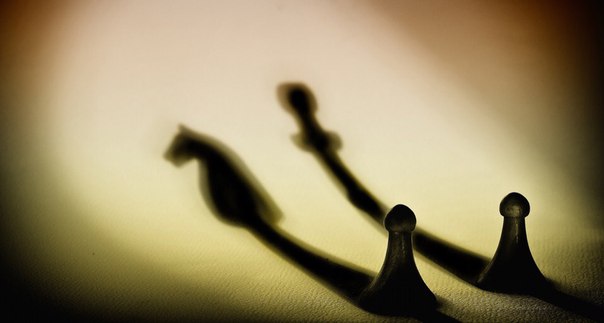 Мы получаем то, во что верим
Востребованность иностранных языков среди работодателей:
Das Goethe-Institut
английский язык – в 96% вакансий, где требуется знание иностранного языка
немецкий язык – в 59 % вакансий, где требуется иностранный язык, отличный от английского
вакансии для соискателей, владеющих французским (14%), итальянским (11%), китайским (5%) и испанским (4%)
Владение иностранными языками увеличивает шансы на успешную карьеру
Das Goethe-Institut
Внешнеторговый оборот россии (2019 год)
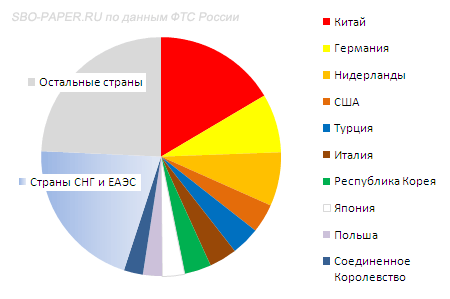 «Не зная иностранных языков, можно покупать, но нельзя продавать»
Das Goethe-Institut
Karl-Günther von Hase
с 1970 по 1977 
немецкий посол в Лондоне
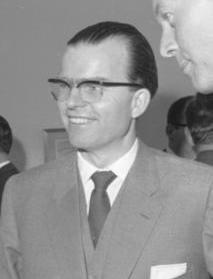 Das Goethe-Institut
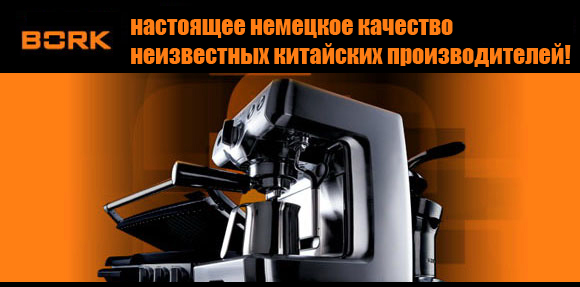 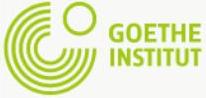 Немецкий в детском саду «Deutsch mit hans hase»«Немецкий для юных исследователей»Немецкий детский онлайн-университет kinderuniонлайн-университет для подростков junioruni «стань чемпионом с немецким»«немецкий для профессии»«мост в немецкий университет»
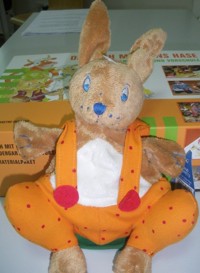 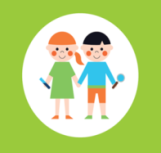 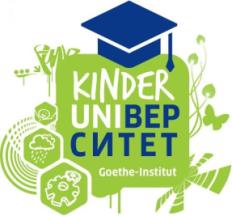 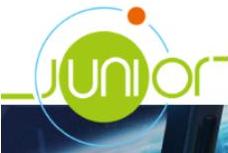 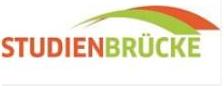 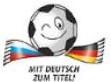 Das Goethe-Institut
Спасибо за внимание